Методика оптимального размещения объектов на географической территории
Прутовых Марина Александровна
ФГБОУ ВО «Хакасский государственный университет им. Н.Ф. Катанова»
Актуальность проекта
Цель и задачи проекта
Цель - разработать методику эффективного размещения объектов на географической территории
Задачи:
Этапы решения задачи о размещении согласно разработанной методики
Технологические решения проекта
Математические методы
Геоинформационные технологии
Программа для решения задачи размещения предприятий
Модель распределения ресурсов
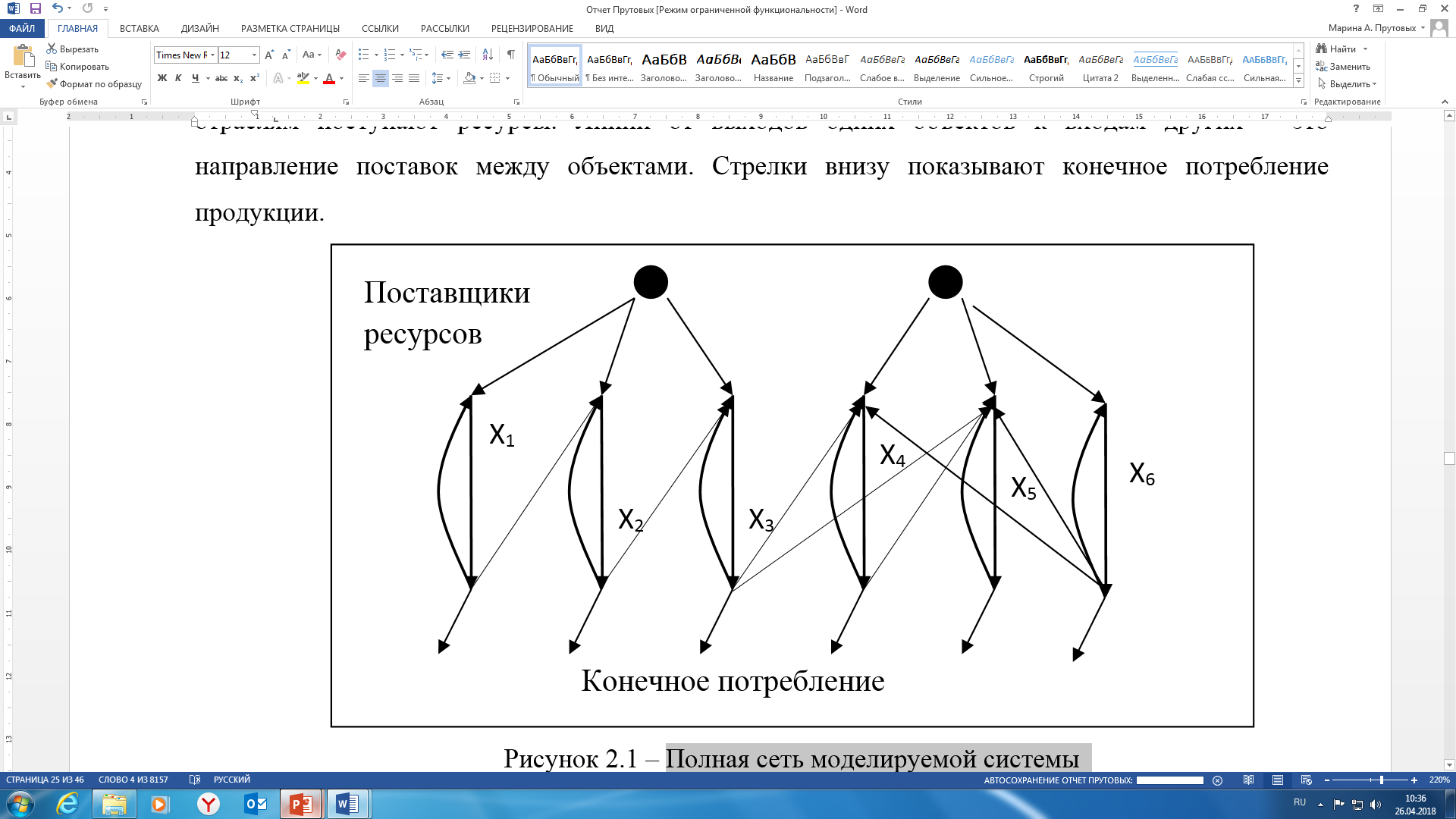 Полная сеть моделируемой системы
Расчет оптимальной схемы распределения ресурсов
Преимущества предлагаемой методики
Потребители результатов проекта
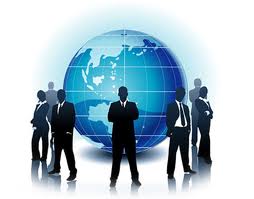 Эффект применения методики
Спасибо за внимание!
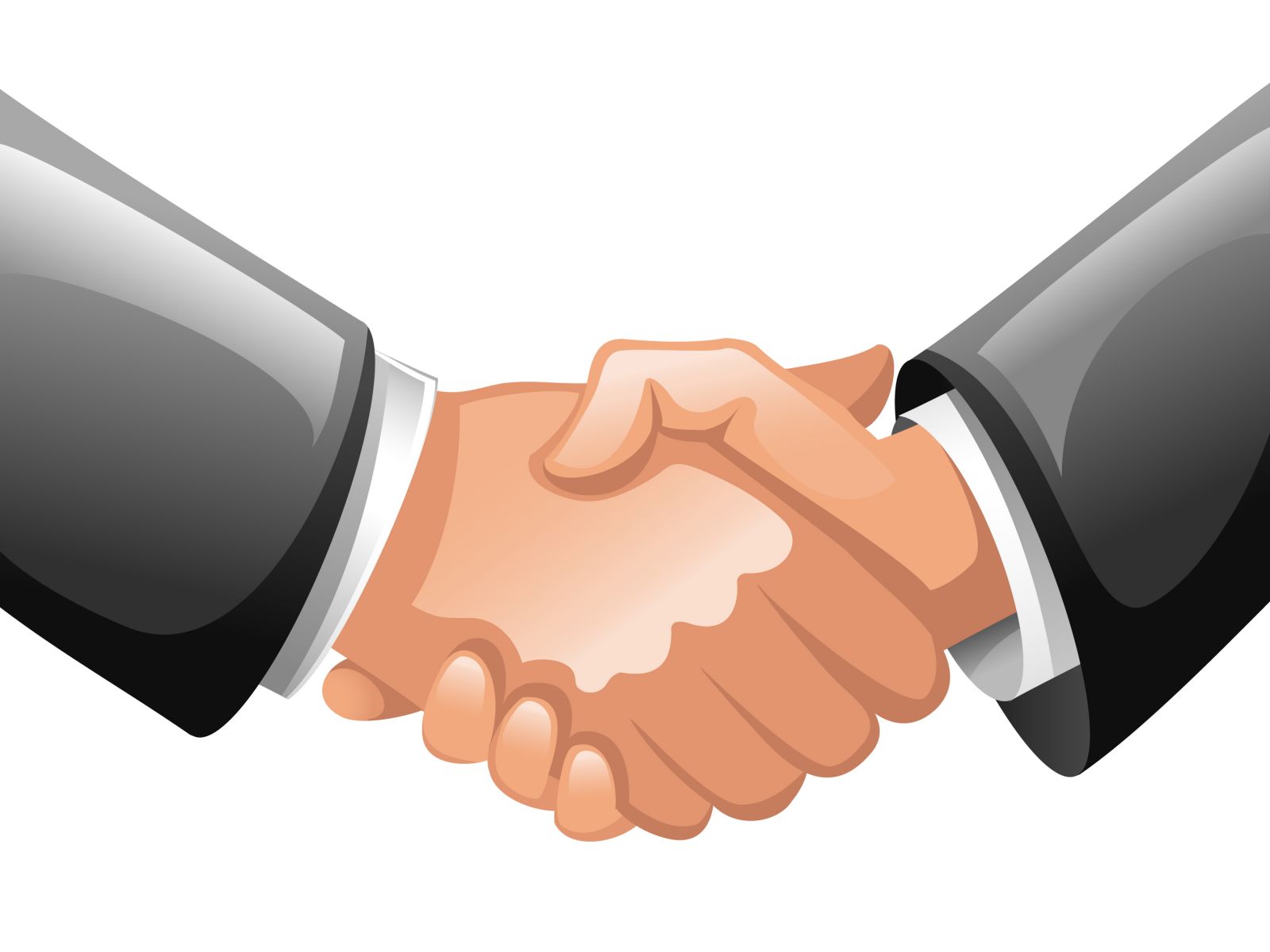